Algebra
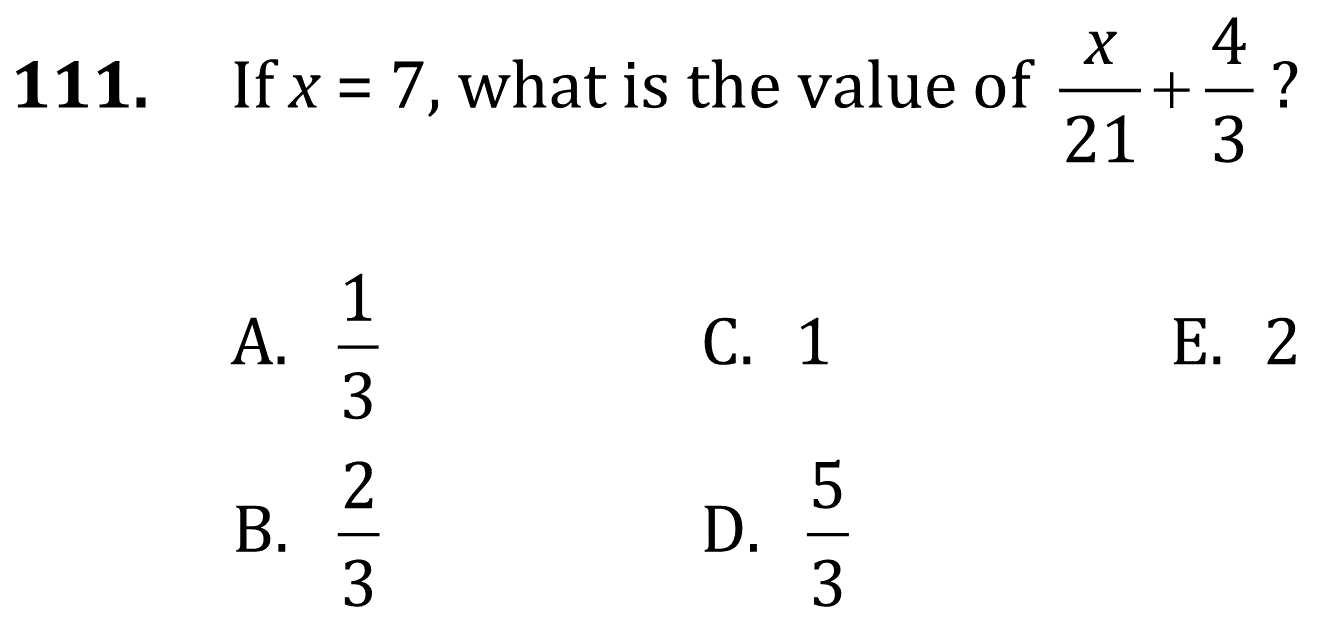 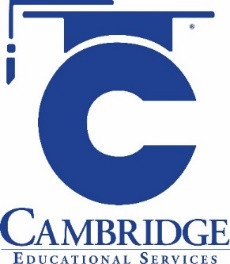 Evaluate simple expressions using integers. 
Level: Intermediate Skill Group Algebra
Algebra
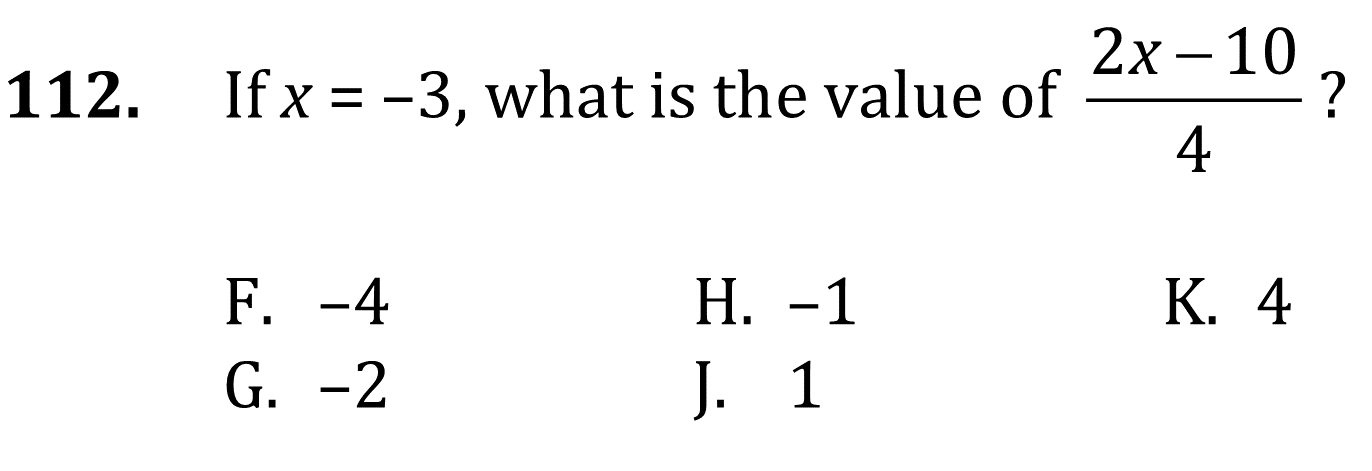 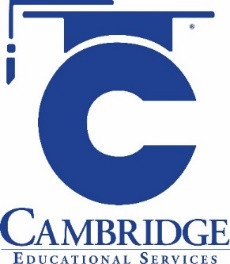 Evaluate simple expressions using integers. 
Level: Intermediate Skill Group Algebra
Algebra
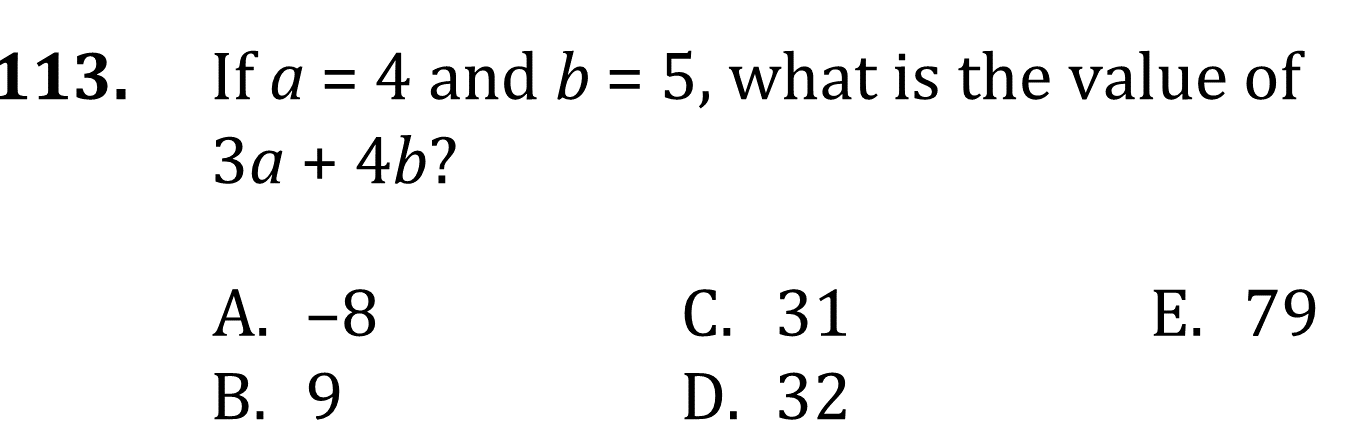 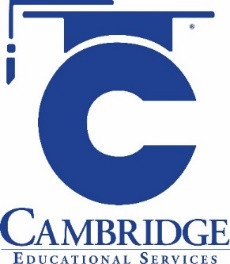 Evaluate simple expressions using integers. 
Level: Intermediate Skill Group Algebra
Algebra
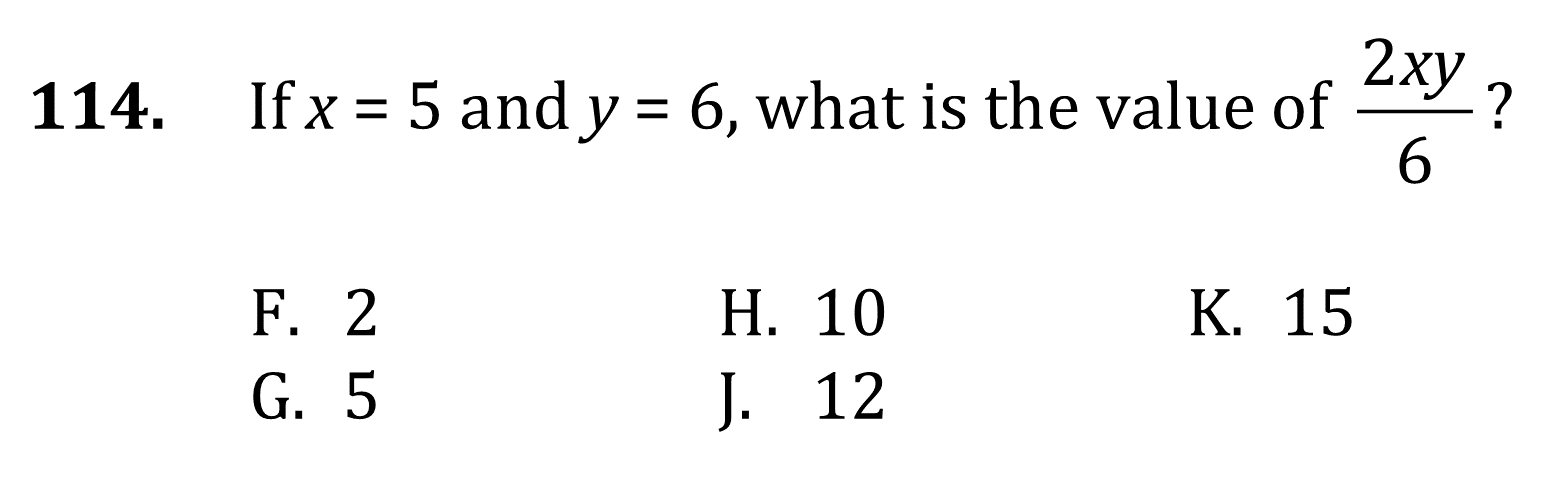 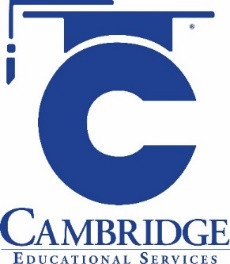 Evaluate simple expressions using integers. 
Level: Intermediate Skill Group Algebra
Algebra
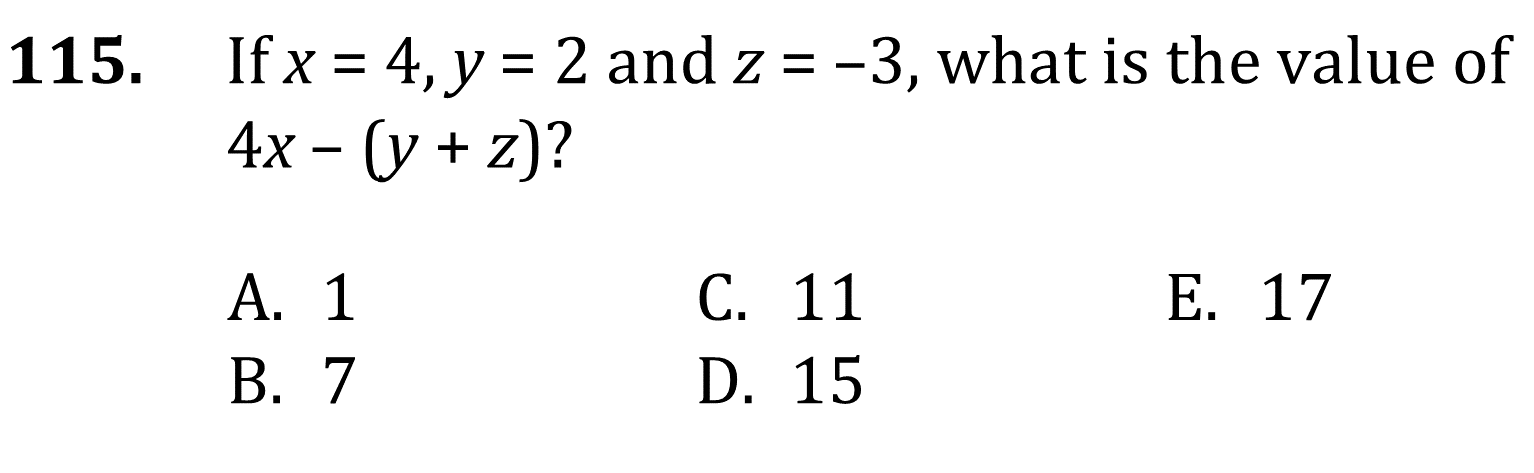 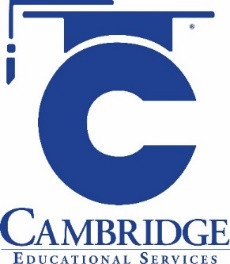 Evaluate simple expressions using integers. 
Level: Intermediate Skill Group Algebra
Algebra
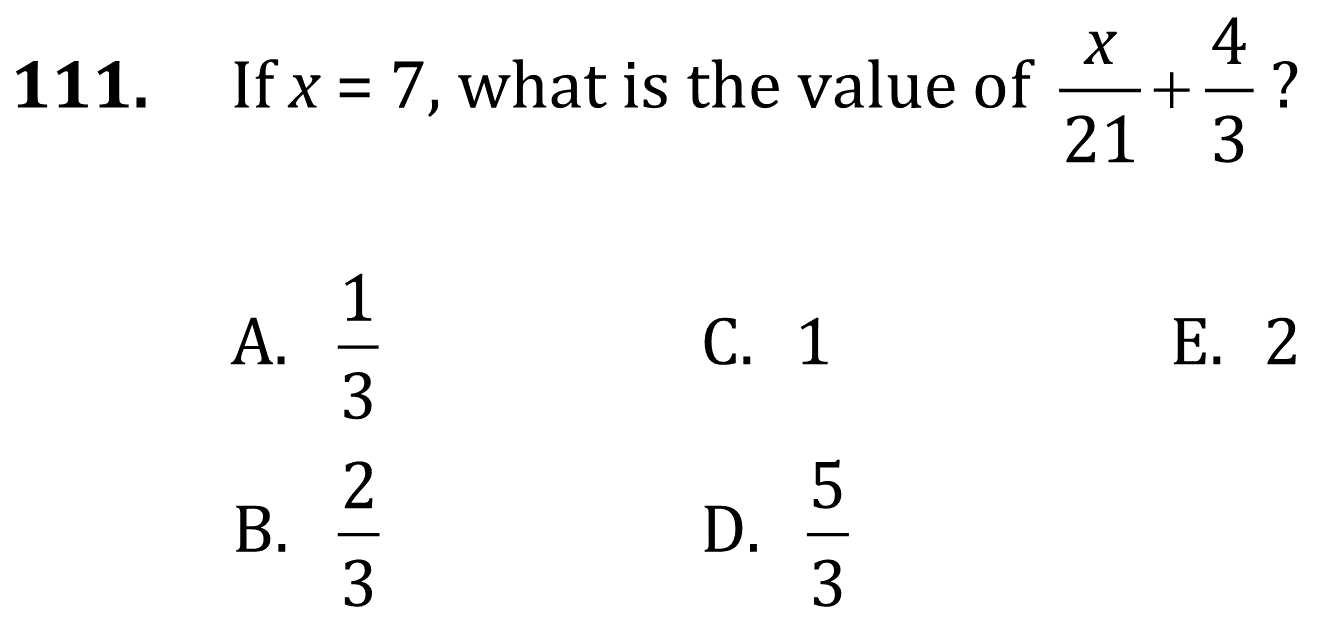 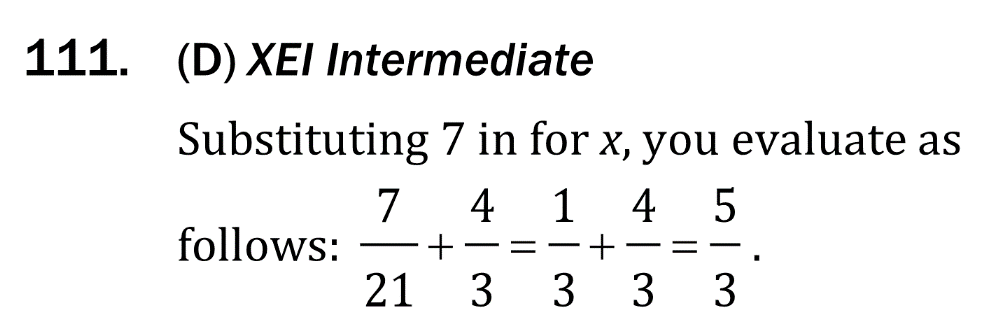 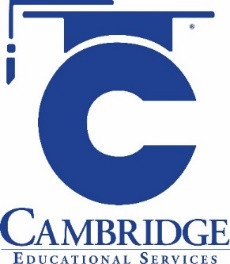 Evaluate simple expressions using integers. 
Level: Intermediate Skill Group Algebra
Algebra
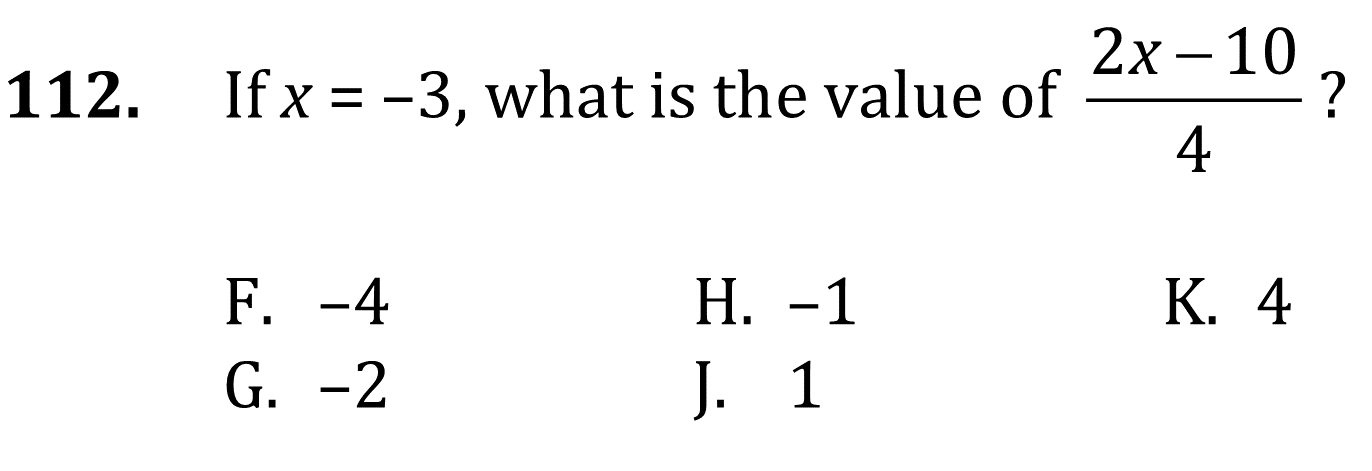 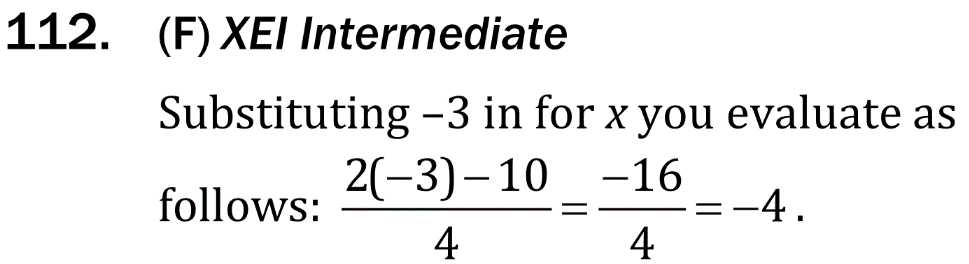 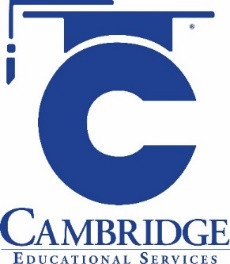 Evaluate simple expressions using integers. 
Level: Intermediate Skill Group Algebra
Algebra
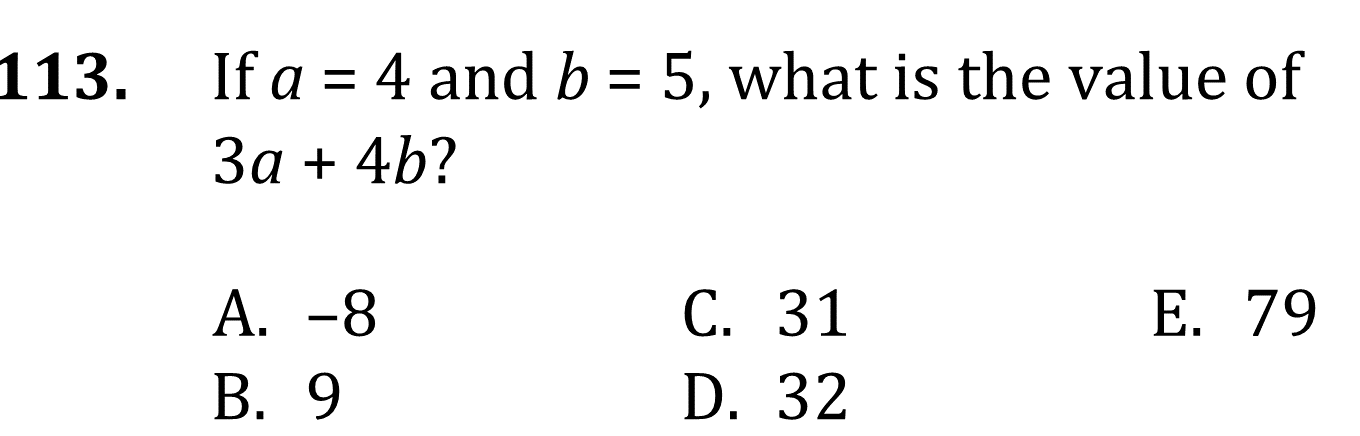 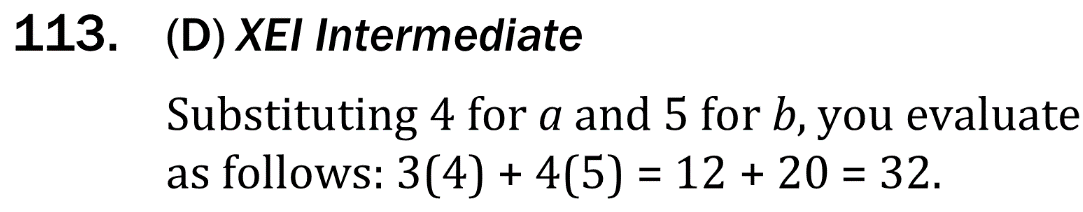 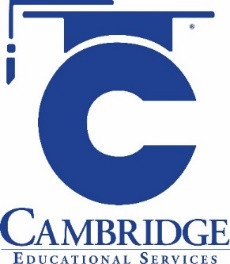 Evaluate simple expressions using integers. 
Level: Intermediate Skill Group Algebra
Algebra
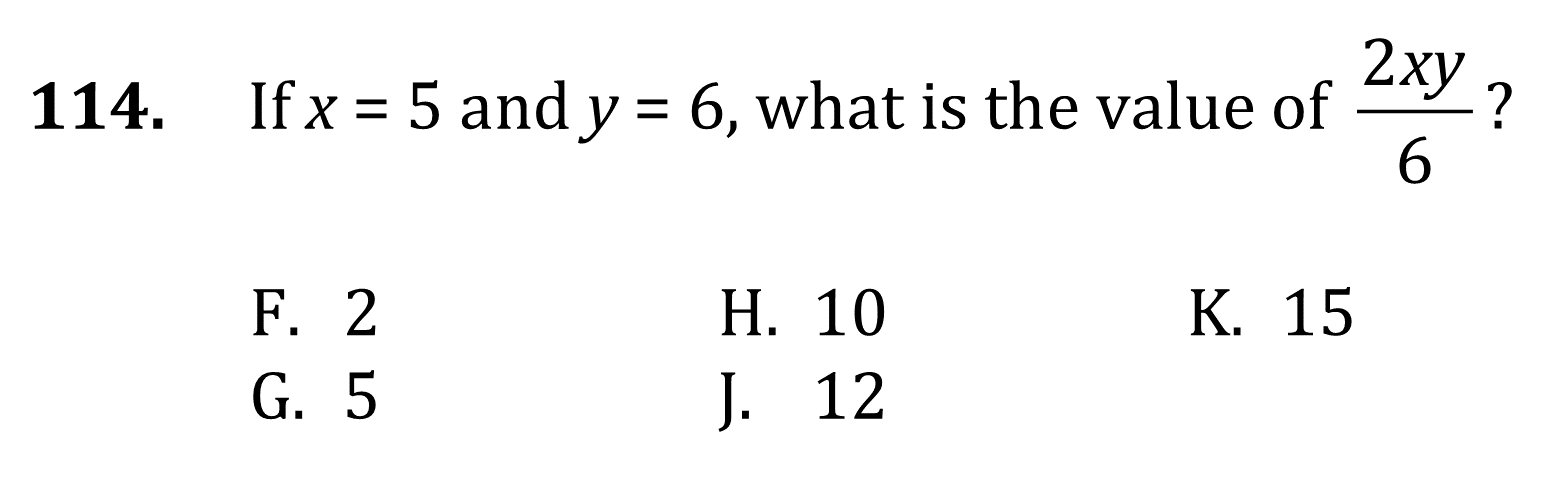 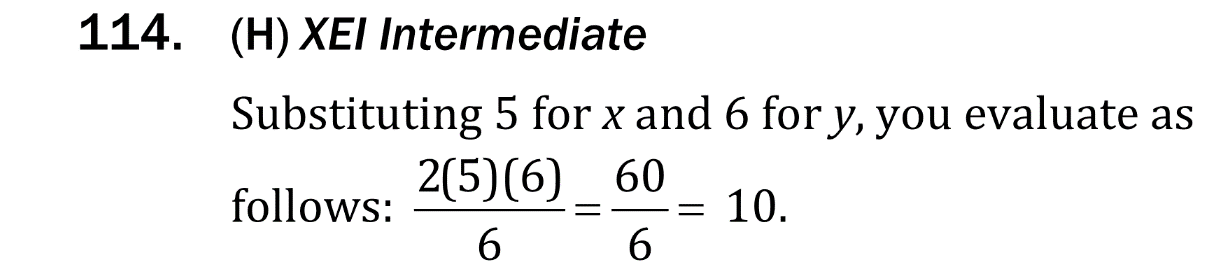 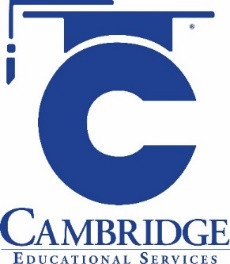 Evaluate simple expressions using integers. 
Level: Intermediate Skill Group Algebra
Algebra
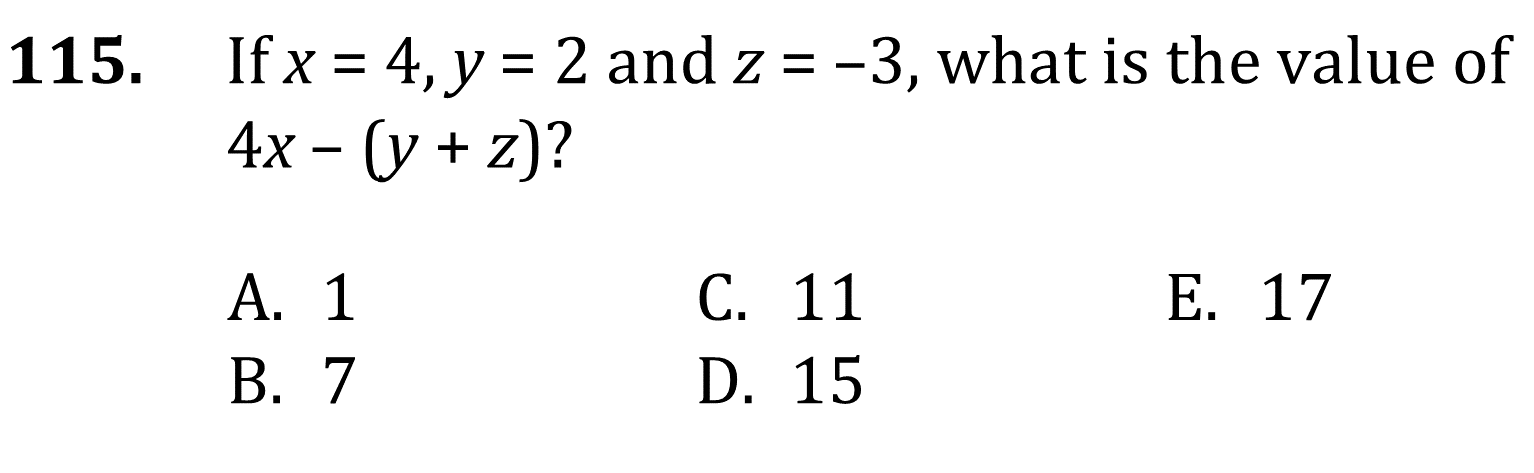 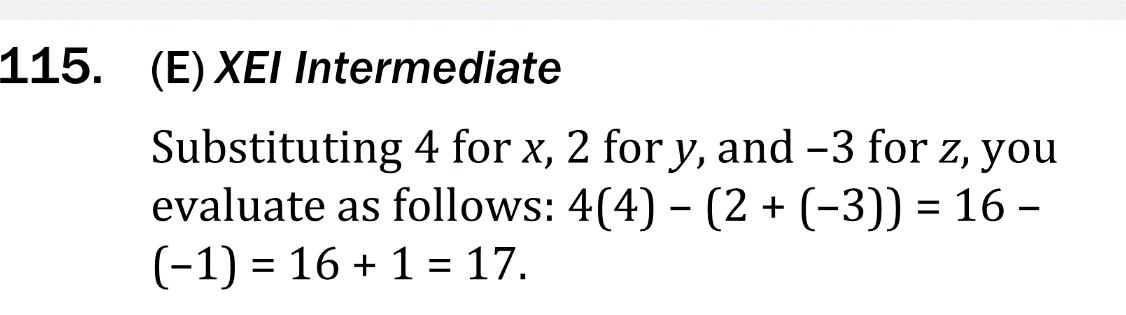 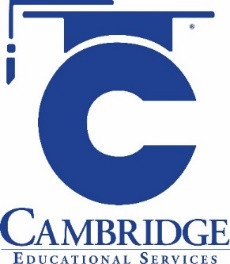 Evaluate simple expressions using integers. 
Level: Intermediate Skill Group Algebra